স্বাগতম
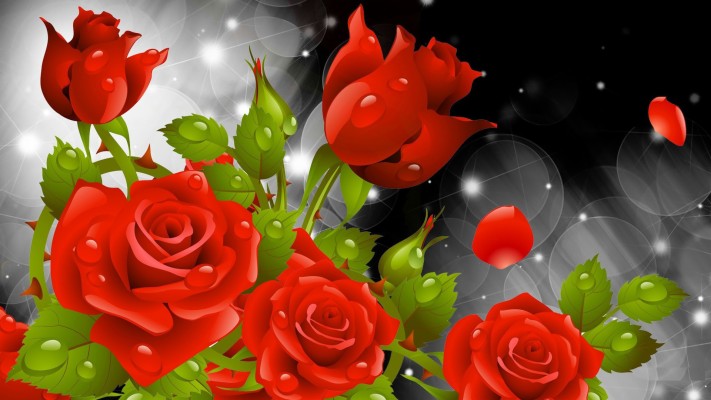 পরিচিতি
মোঃমোকলেছুর রহমান
শ্রেণীঃ ৮ম
বিষয়ঃতথ্য ও যোগাযোগ প্রযুক্তি
অধ্যায়ঃ ৩  (পাঠ-1) 
সময়ঃ ৪৫ মিনিট
তারিখঃ
সহকারী শিক্ষক (আই  সি টি)
বড়লই বহুমুখী উচ্চ বিদ্যালয়
ফুলবাড়ী, কুড়িগ্রাম।
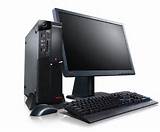 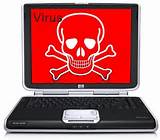 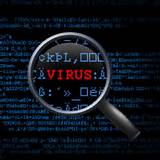 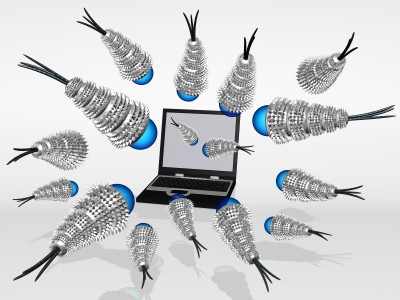 শিখনফলঃ
এ পাঠ থেকে শিক্ষার্থীরা ………।
ভাইরাসের  ইতিহাস  সম্পর্কে বলতে পারবে ।
ভাইরাসের  নাম বলতে পারবে ।
ভাইরাসের প্রকারভেদ  বলতে  পারবে ।
পাঠ শিরোনাম
কম্পিউটার ভাইরাস
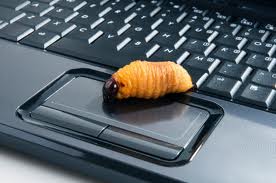 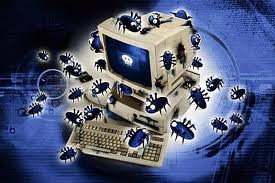 নিবাসী ভাইরাস
অনিবাসী ভাইরাস
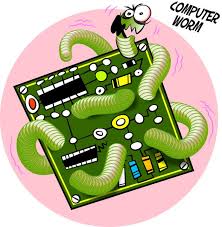 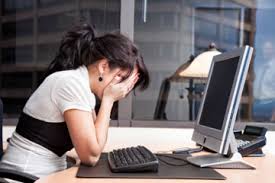 ভাইরাস আক্রান্ত
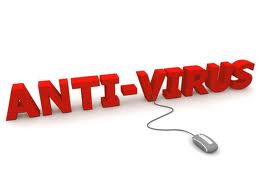 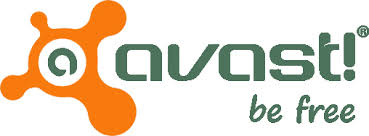 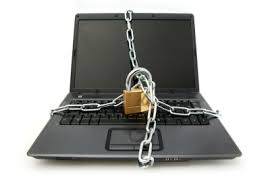 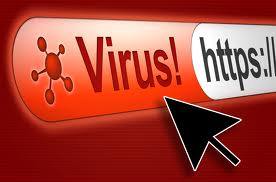 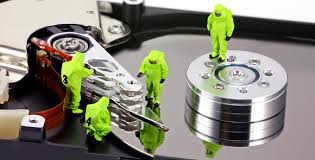 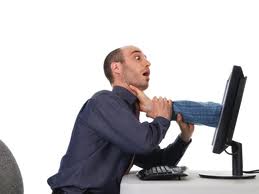 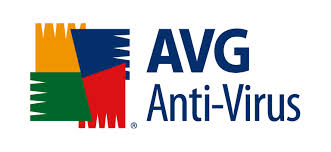 এন্টি ভাইরাস
দলীয় কাজঃ
ভাইরাস আক্রান্ত হলে কি করা উচিৎ?
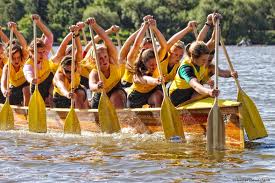 মূল্যায়নঃ
ভাইরাস কত প্রকার ?
দুটি ভাইরাসের নাম বল?
এন্টি ভাইরাসের কাজ কি?
বাড়ীর কাজ
মালওয়্যার থেকে নিষ্কৃতি  পাওয়ার  উপায়  ব্যাখ্যা কর?
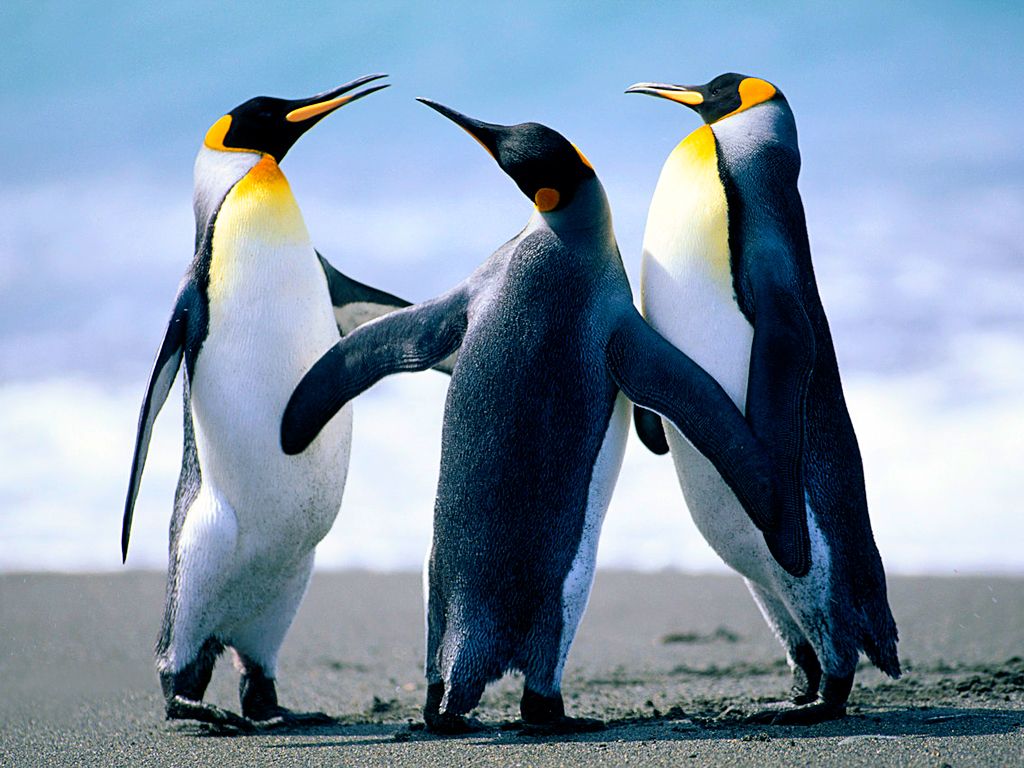 ধন্যবাদ